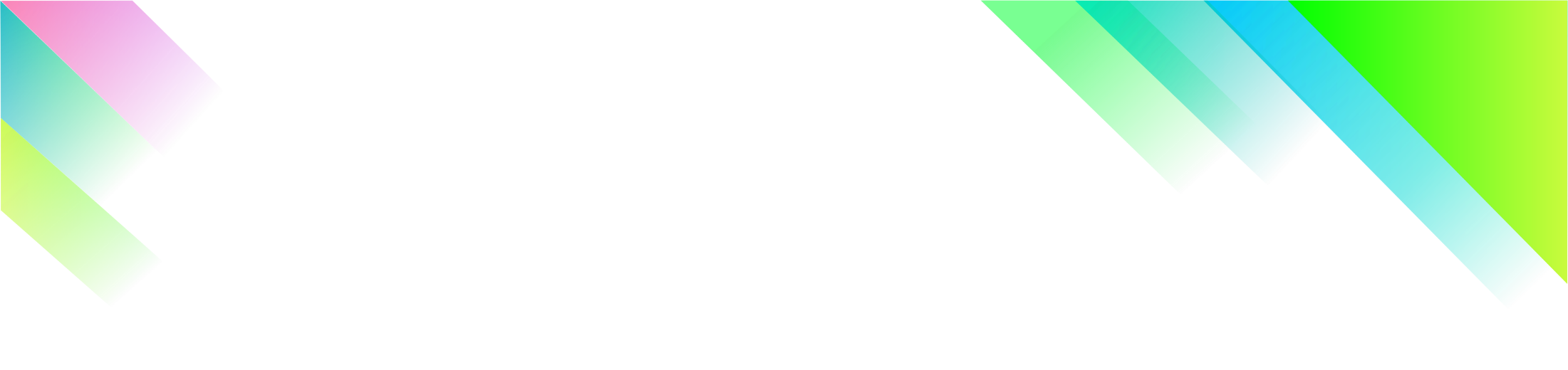 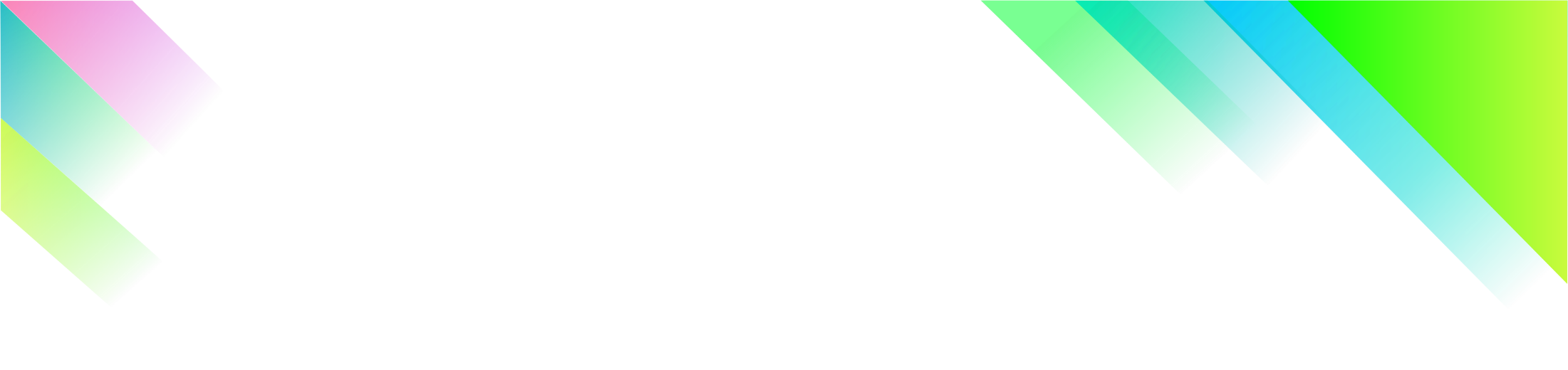 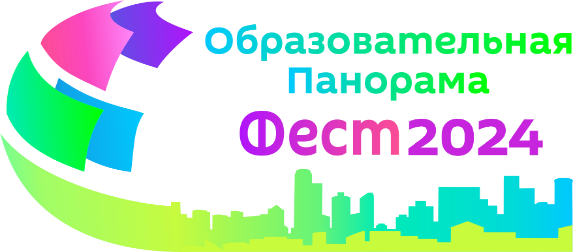 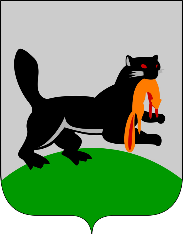 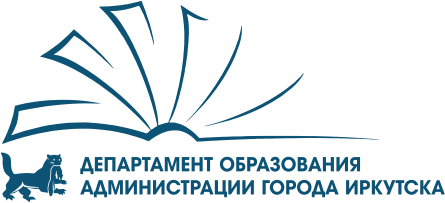 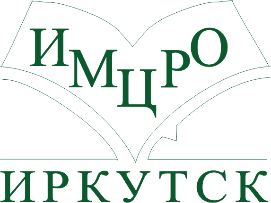 Муниципальное событие«Образовательная Панорама: Фест 2024»
«Инновационные формы работы 
с родителями по мотивации на активное взаимодействие с ДОУ» 

Лачугина Ольга Валентиновна,
педагог-психолог МБДОУ «Д/С № 37»;
Михеева Юлия Владимировна, 
воспитатель МБДОУ «Д/С № 37»
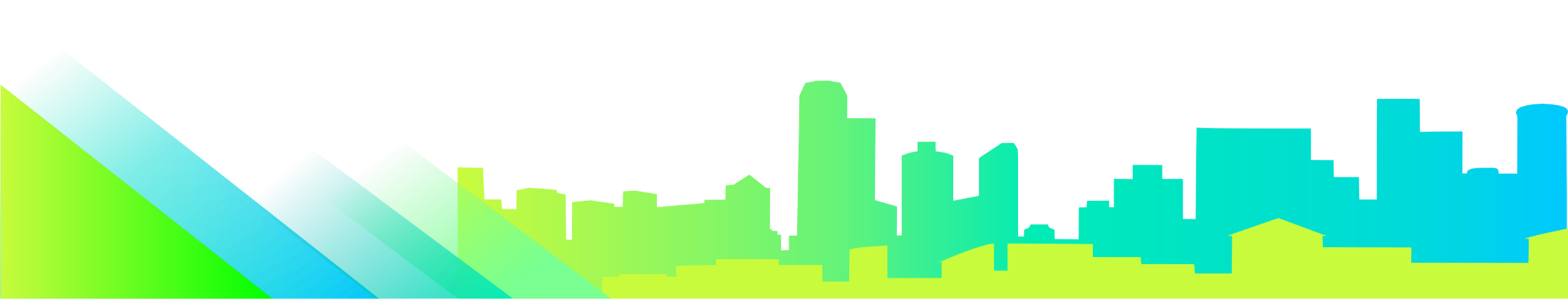 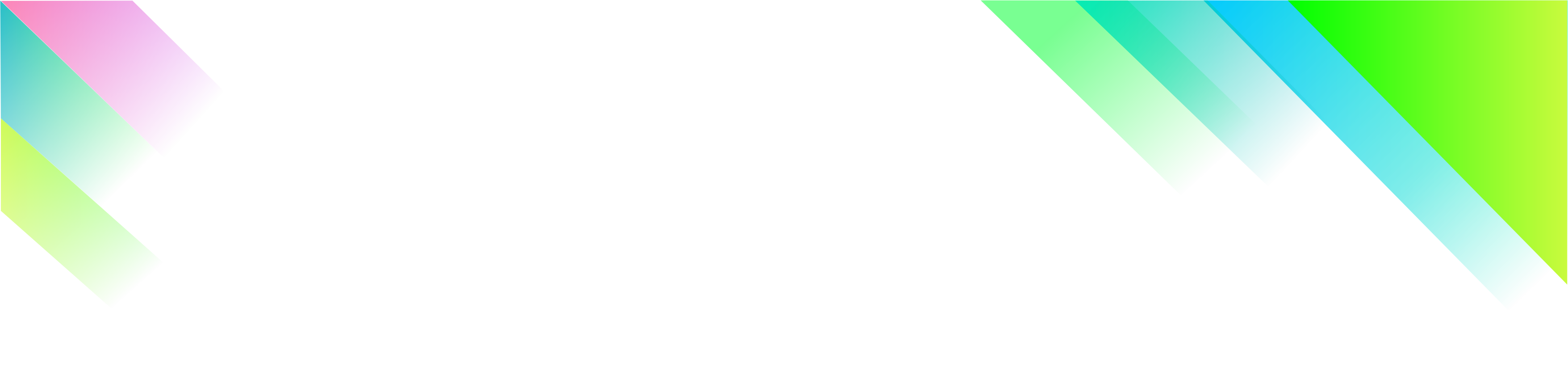 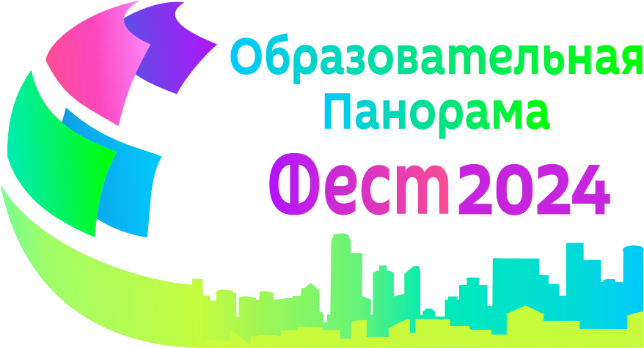 Приветствие
Основной Структура мероприятия
Теоретический  компонент – мини-лекция, притча демонстрация видеороликов. 
Практический компонент – мастер-классы, психологический тренинг, детско-родительские практикумы. 
Эмоциональная разгрузка – психологические игры, упражнения и другое.
Заключительный этап.
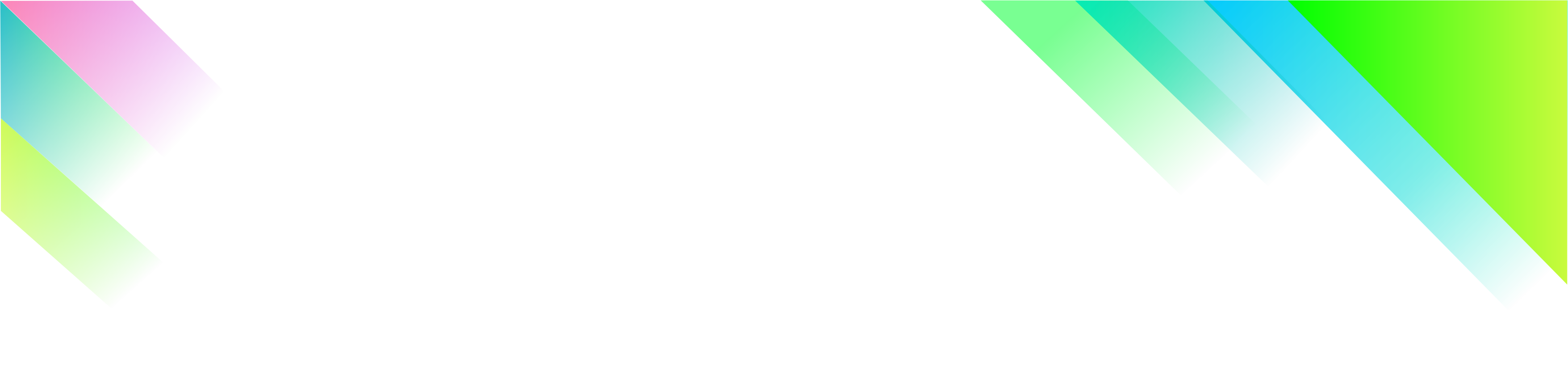 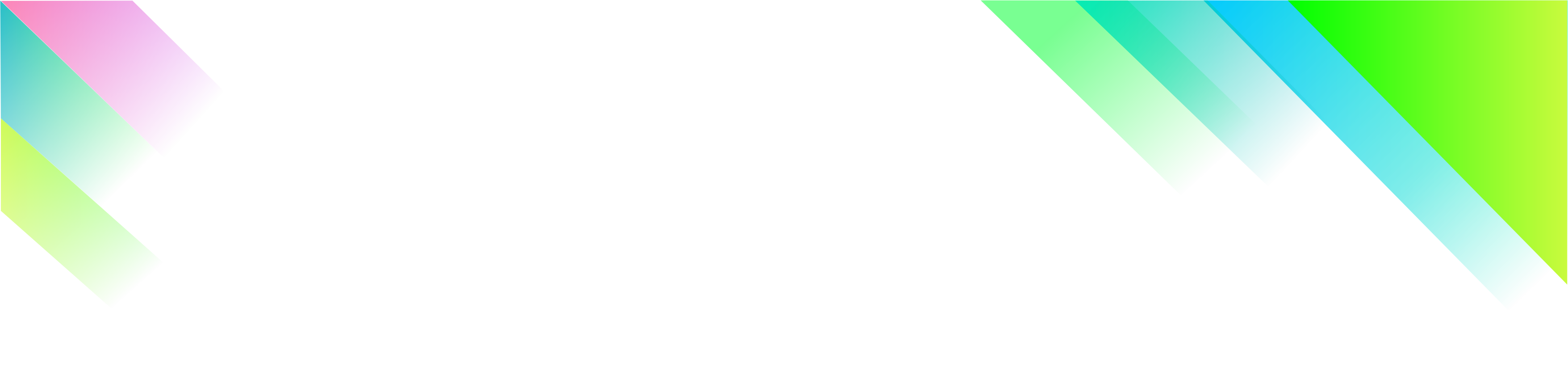 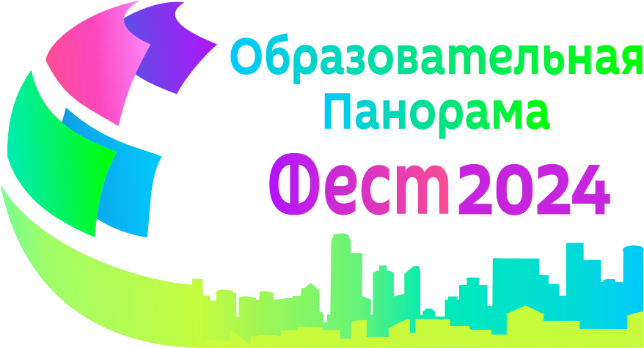 Тематический тренинг «Здоровая семья – счастливая семья»
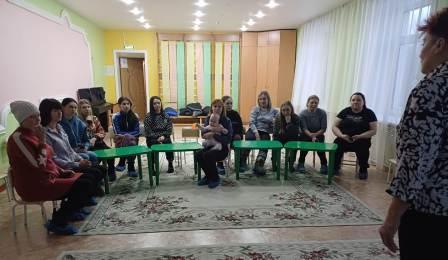 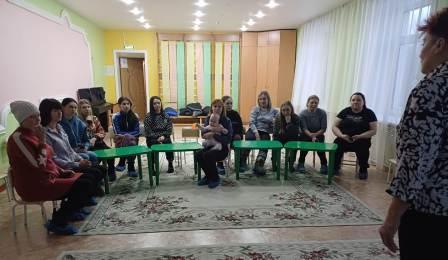 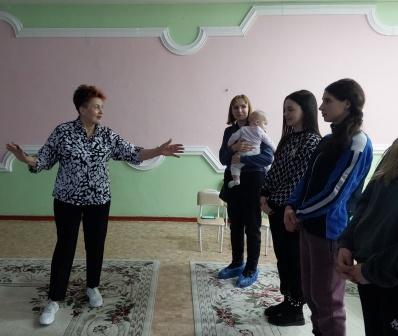 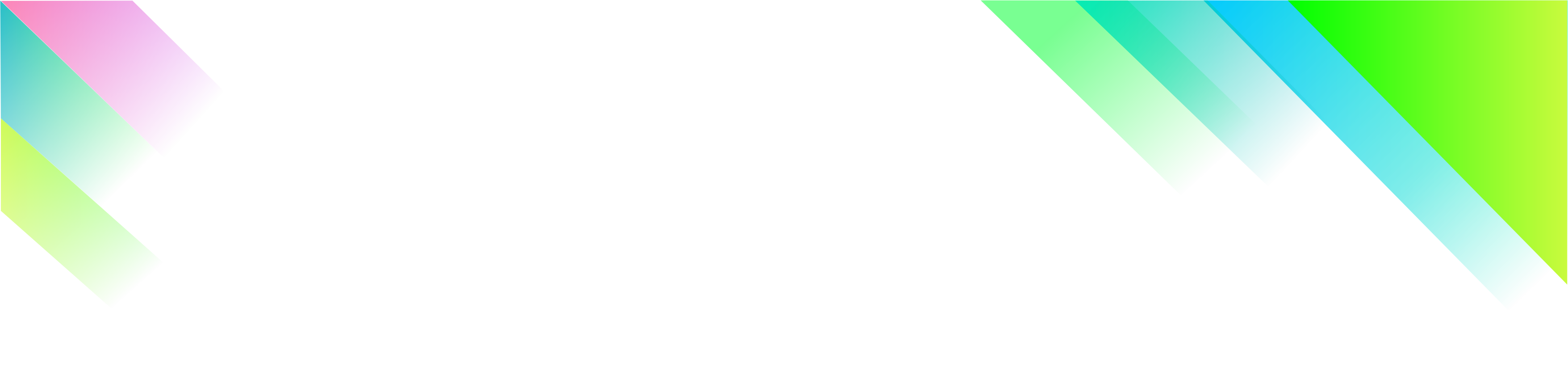 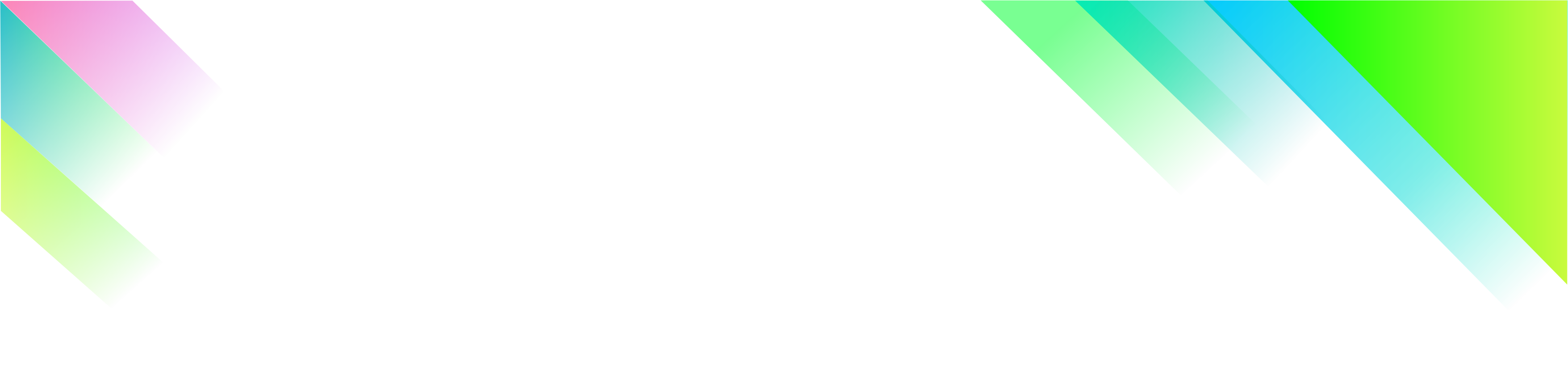 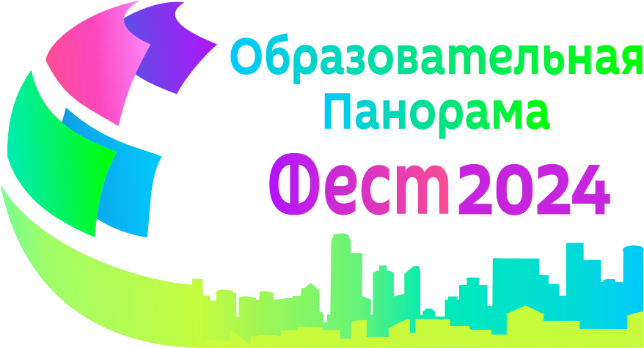 «От чего зависит здоровье человека?»
Здоровье духовное и физическое помогает сделать достойное существование человека на земле…
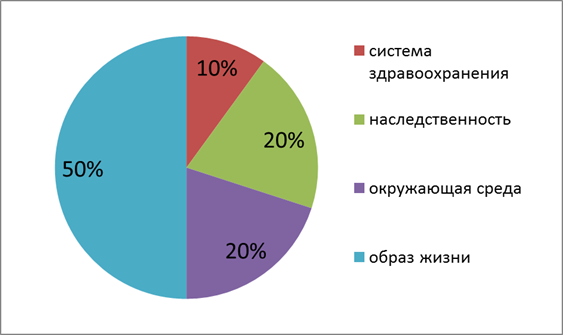 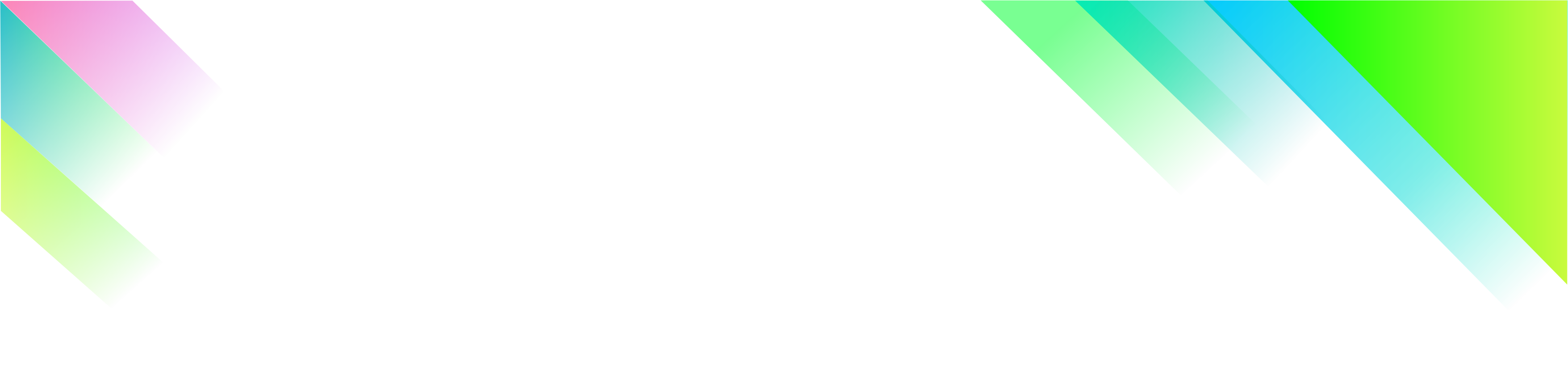 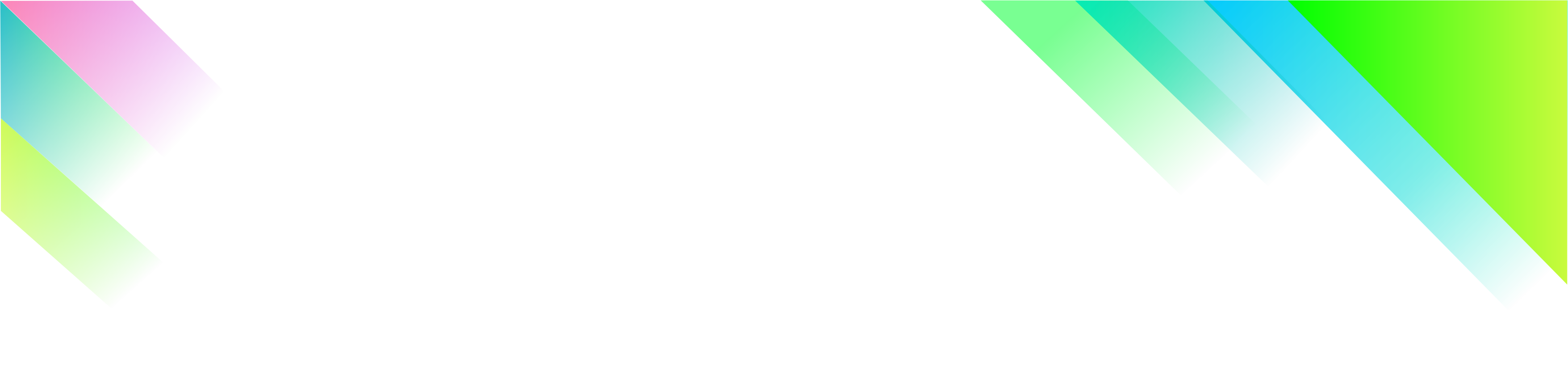 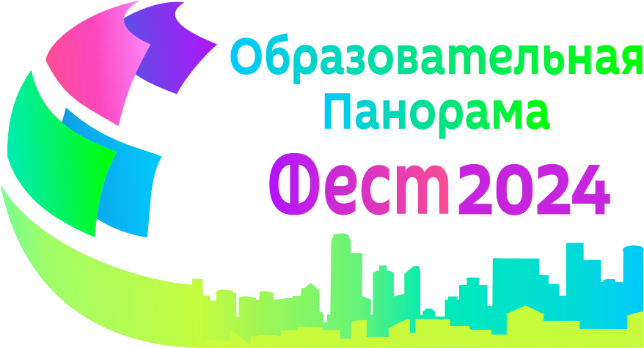 Работа в группах: «Формула здоровья»«Формула нездоровья».
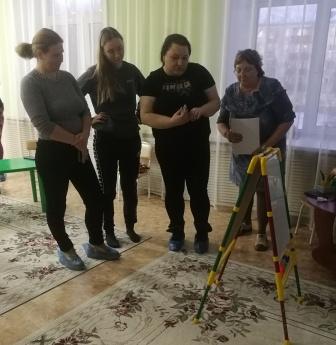 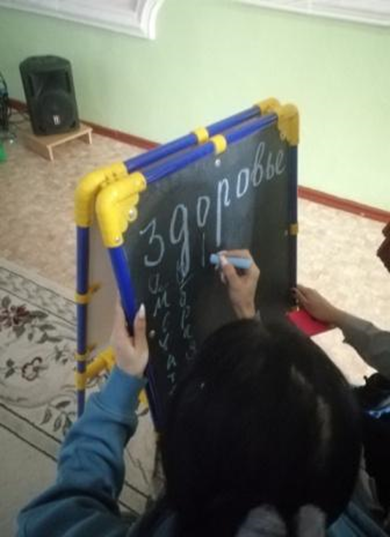 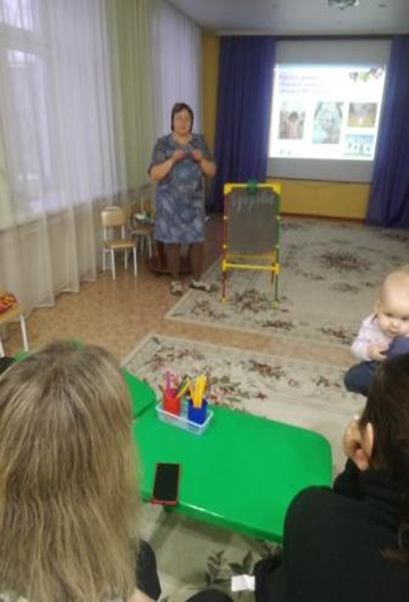 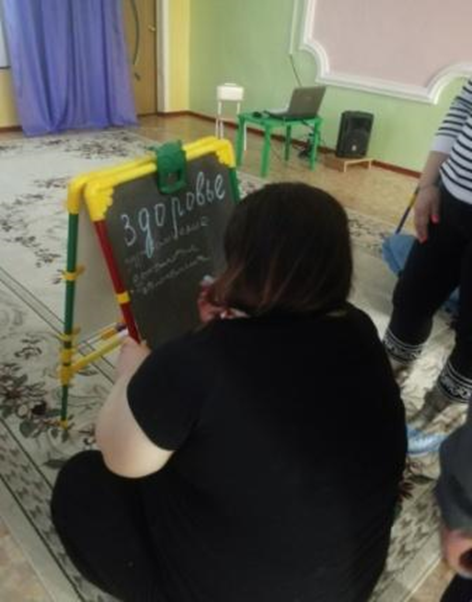 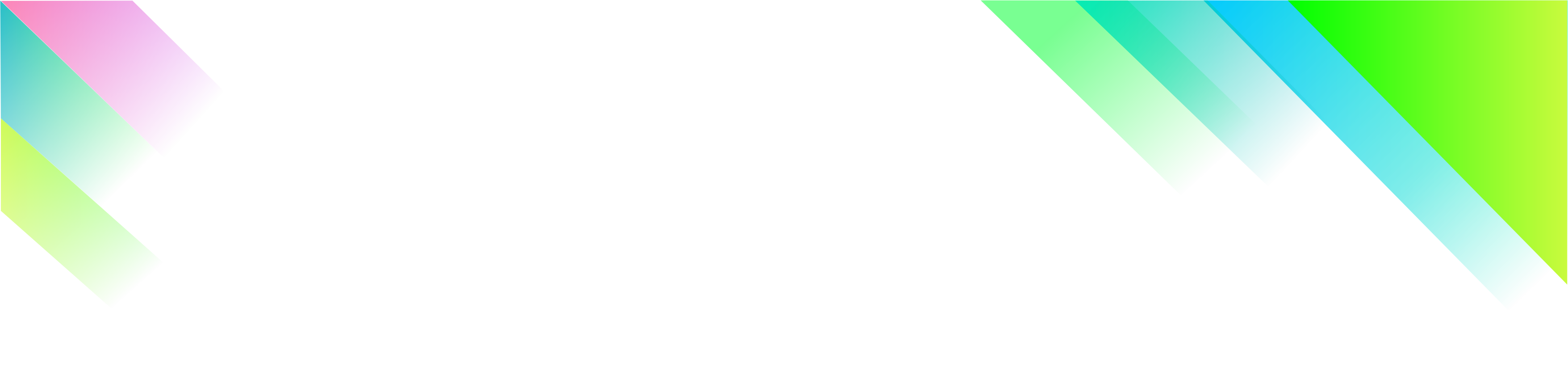 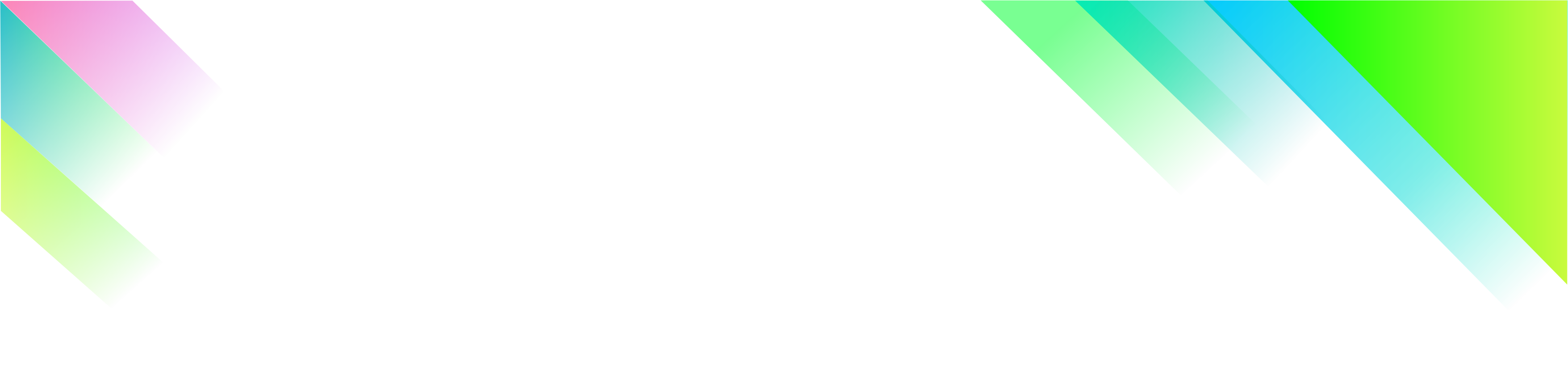 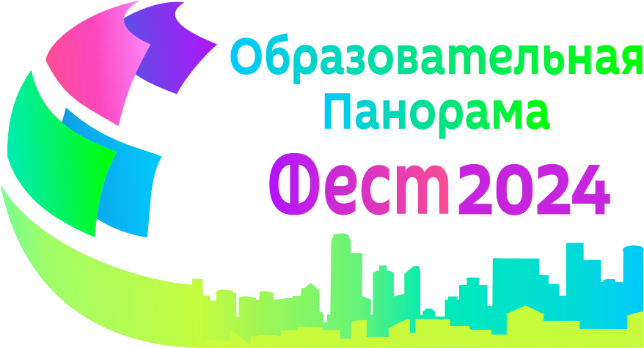 Работа в группах: «Составление портрета здорового и нездорового ребенка».
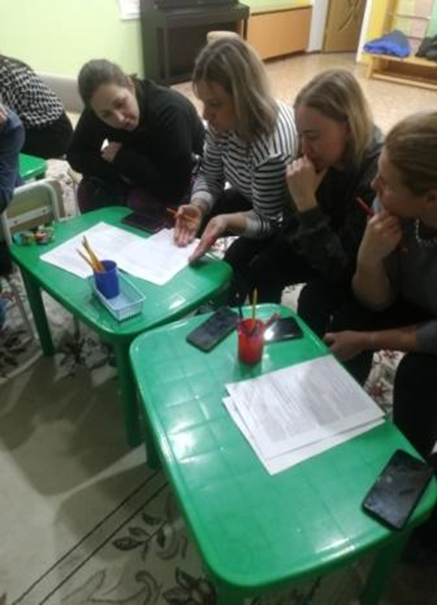 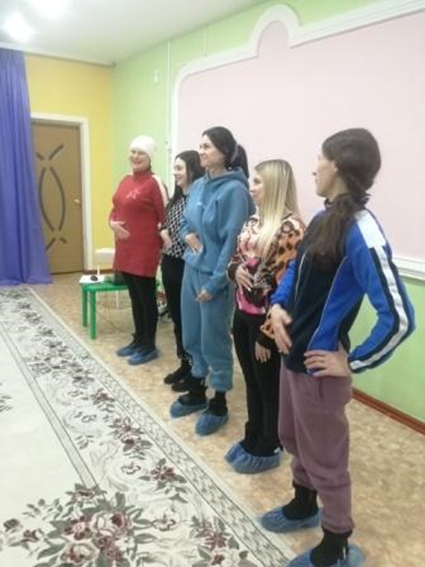 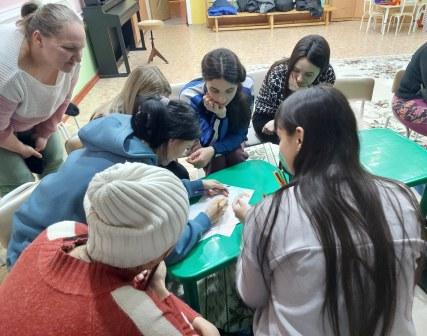 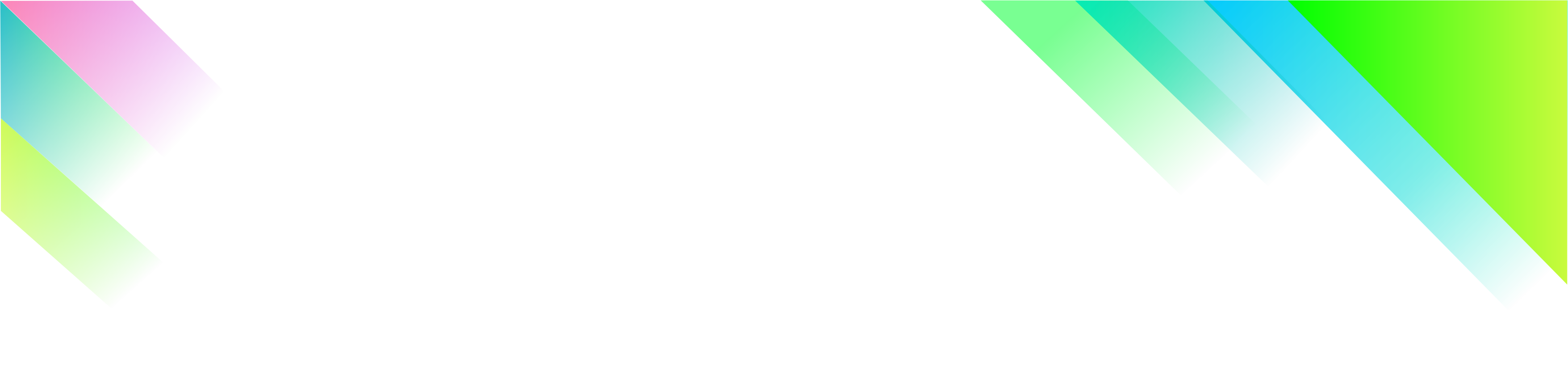 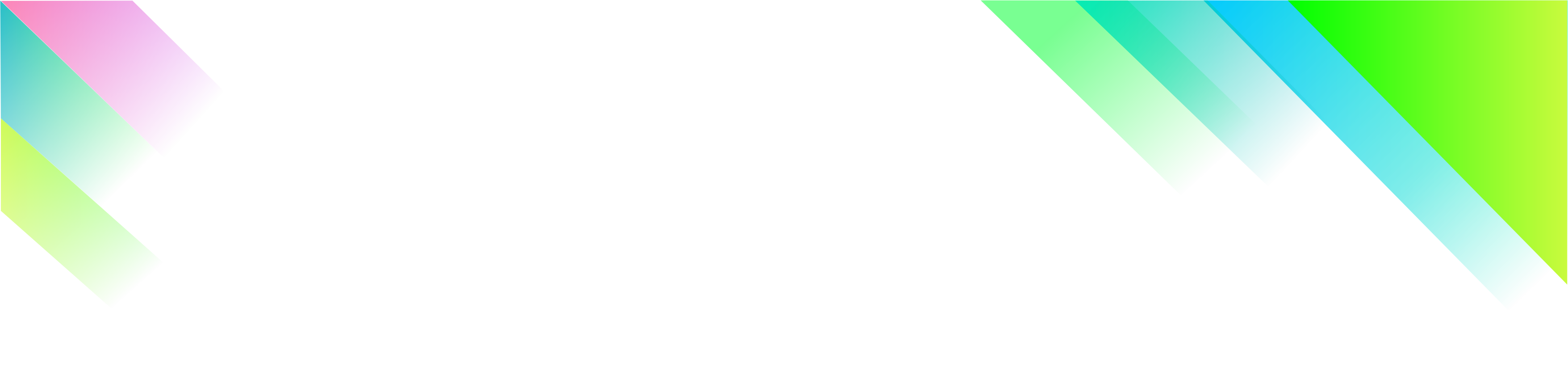 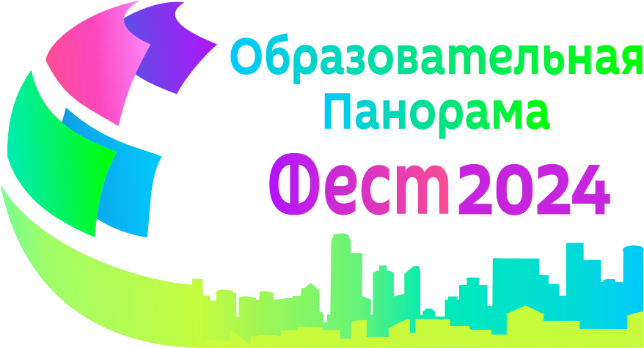 Эмоциональная разгрузка
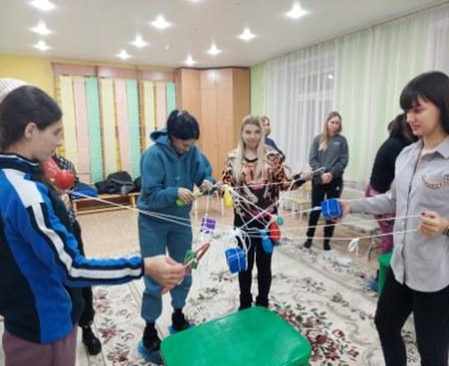 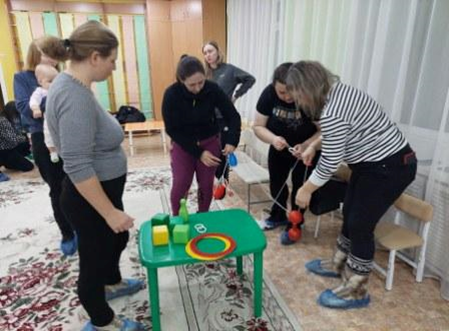 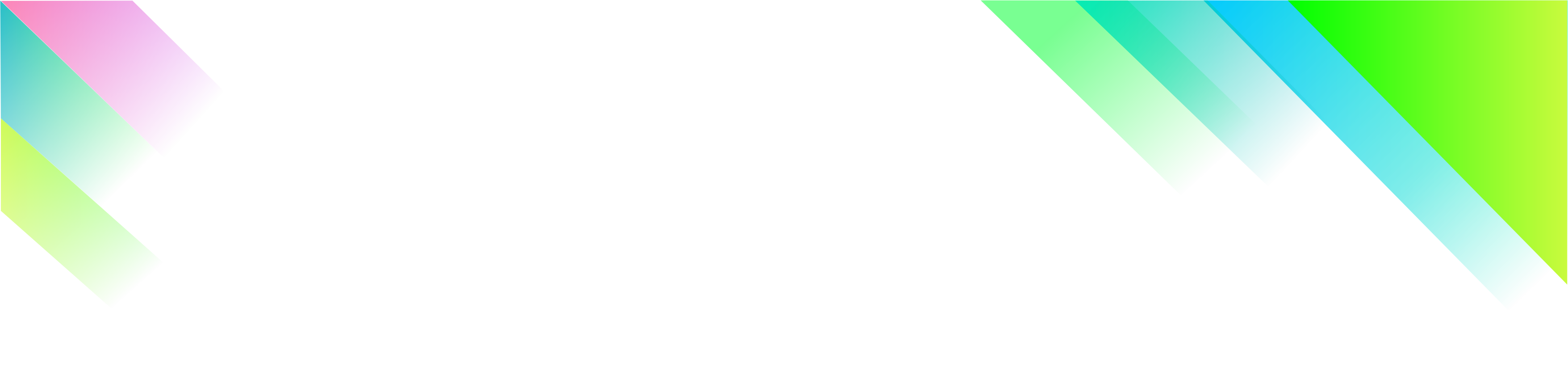 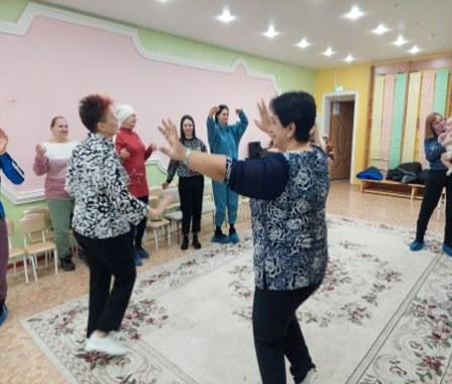 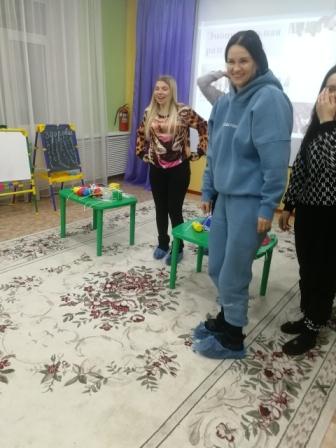 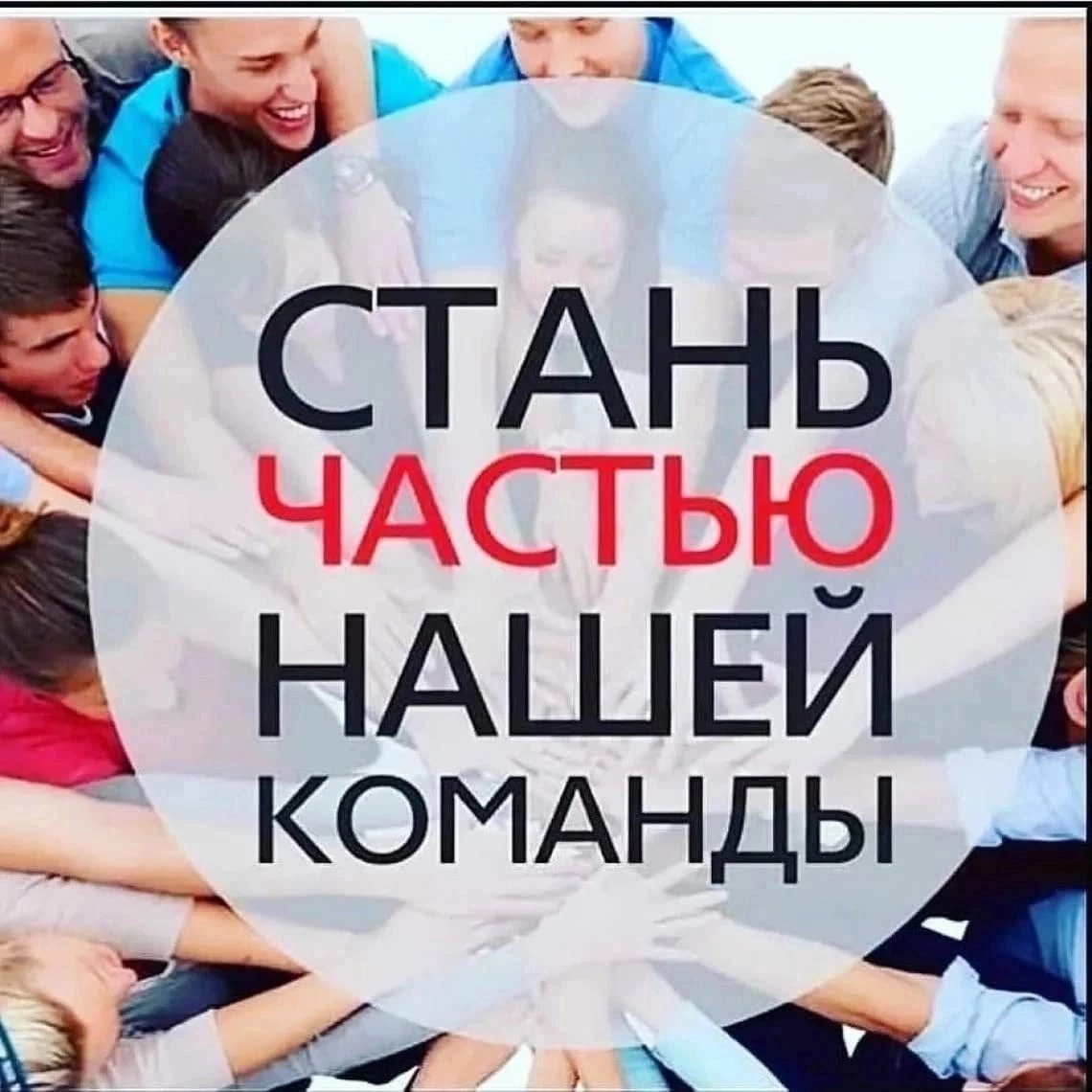 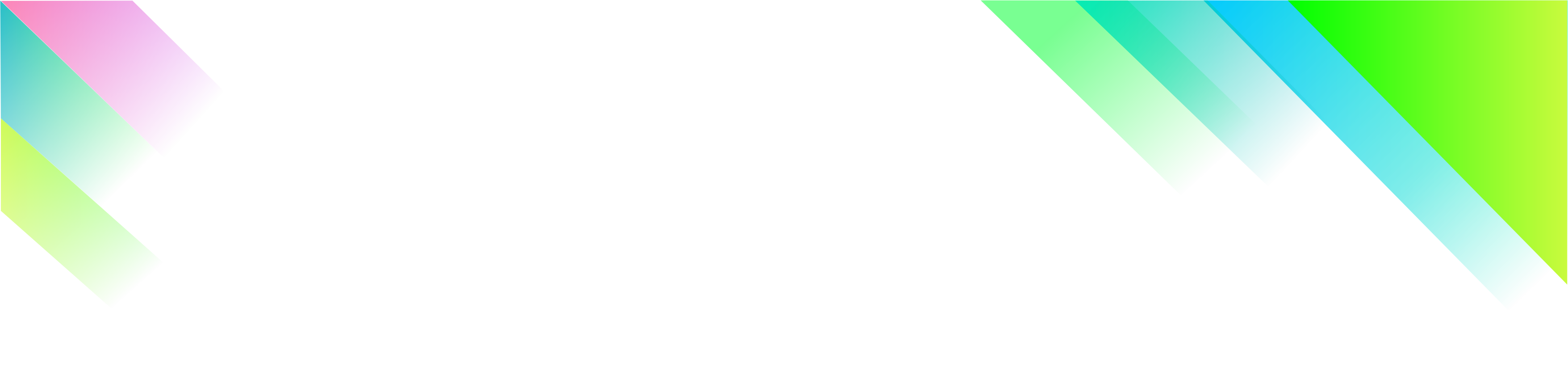 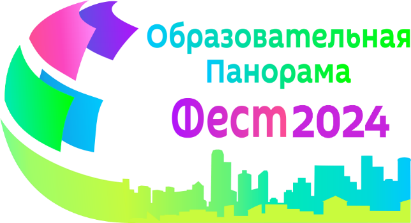 Заключительный этап тренинга: 
метод пяти пальцев
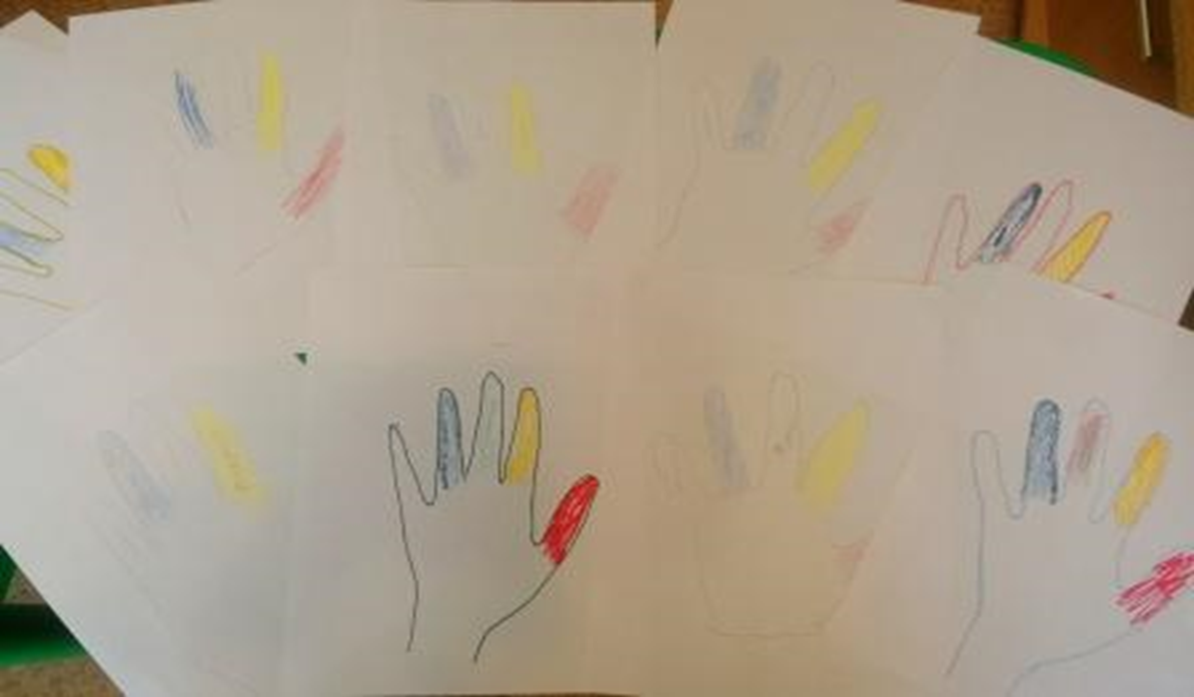 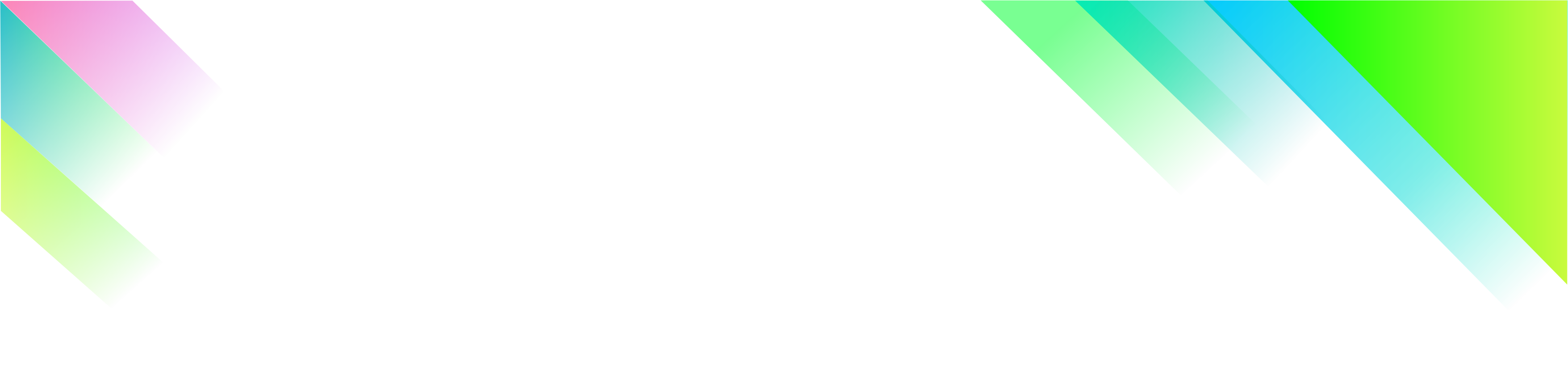 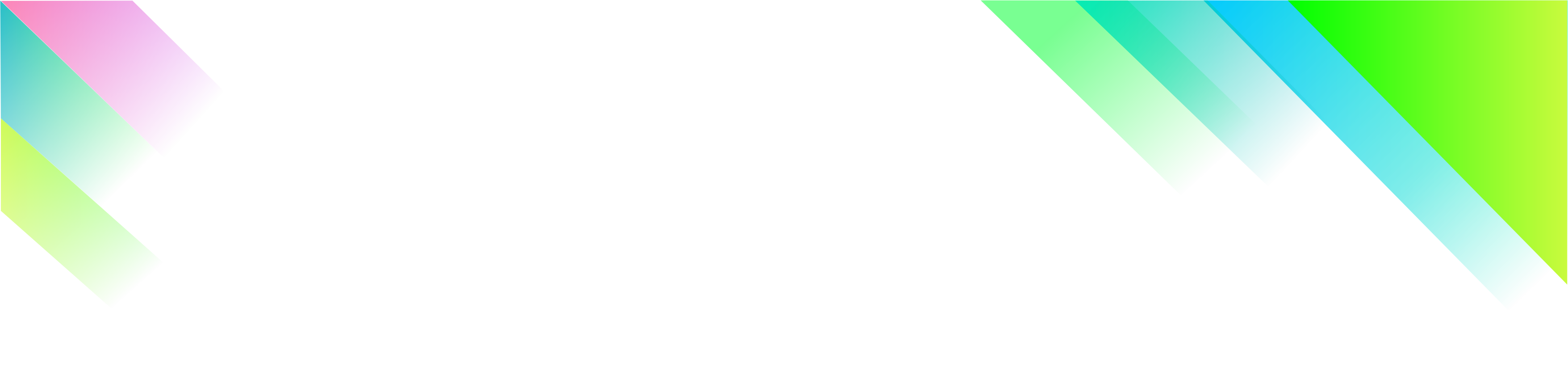 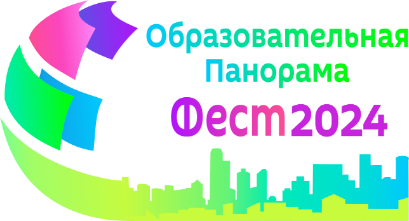 Экспресс-курс «Прекраснее чем весна» 
Цель: обеспечение доступных условий для формирования гармоничных внутрисемейных взаимоотношений, повышения психолого-педагогической компетентности родителей посредством совместной специально  организованной деятельности родителей и  детей.
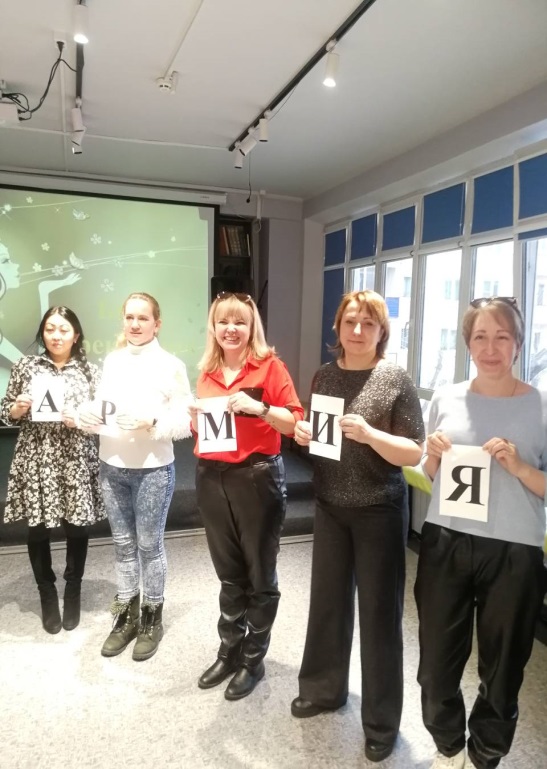 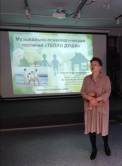 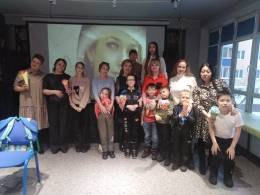 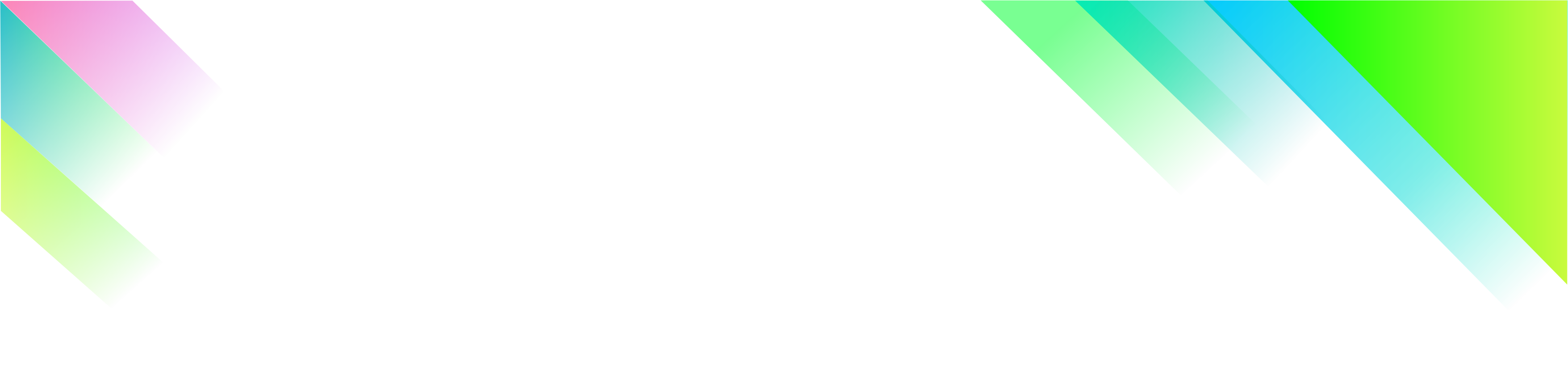 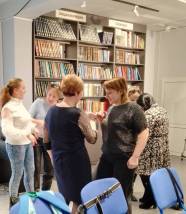 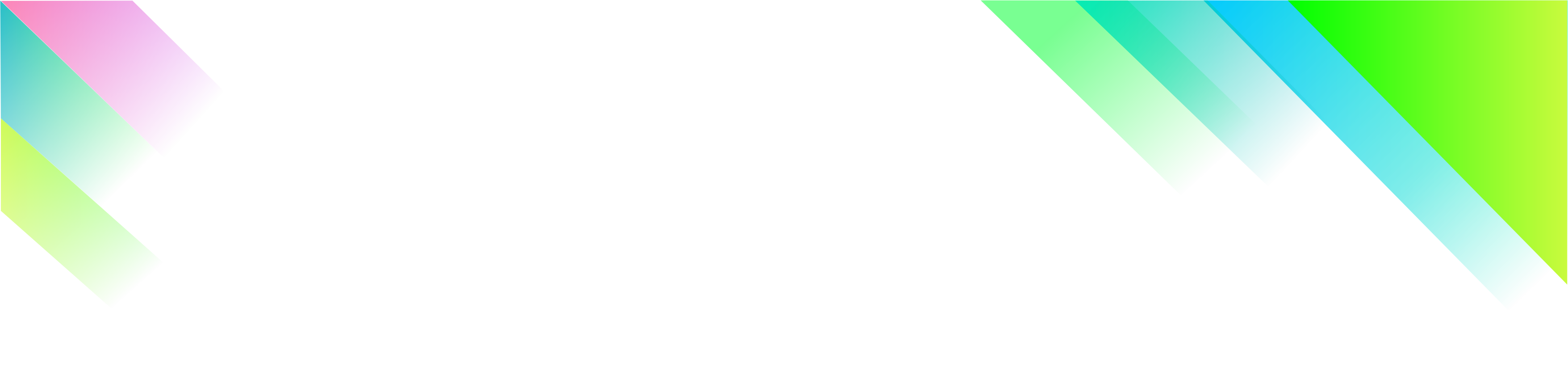 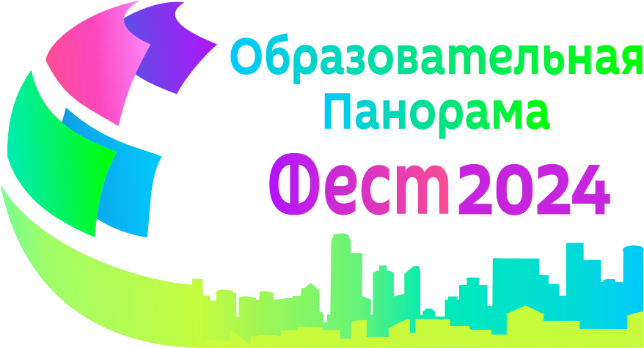 Участие  в конкурсах, проектах 
«Семья года», «СуперБабушка»
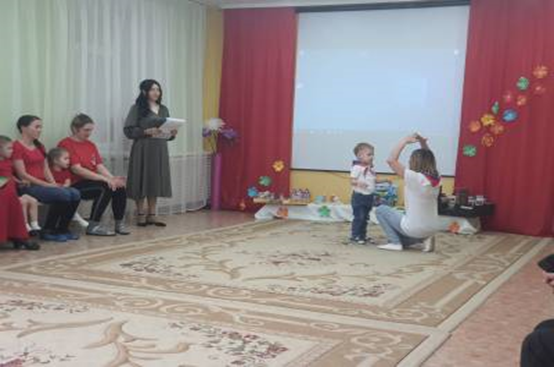 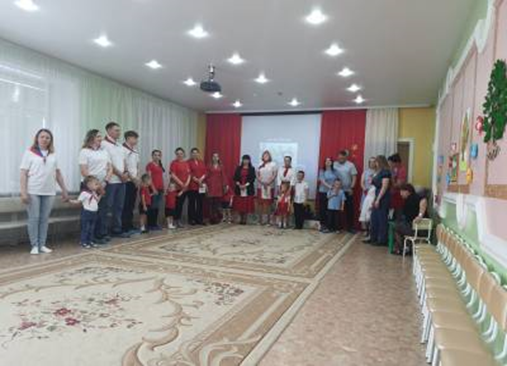 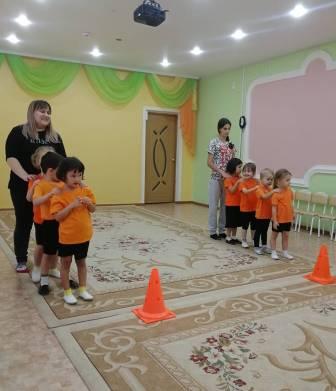 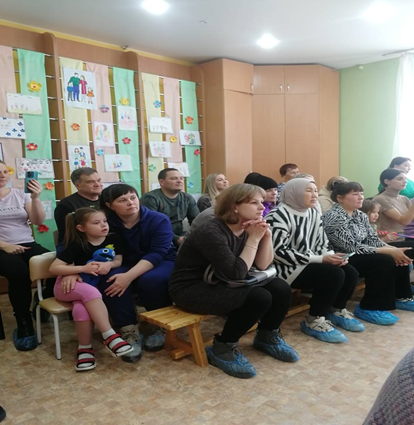 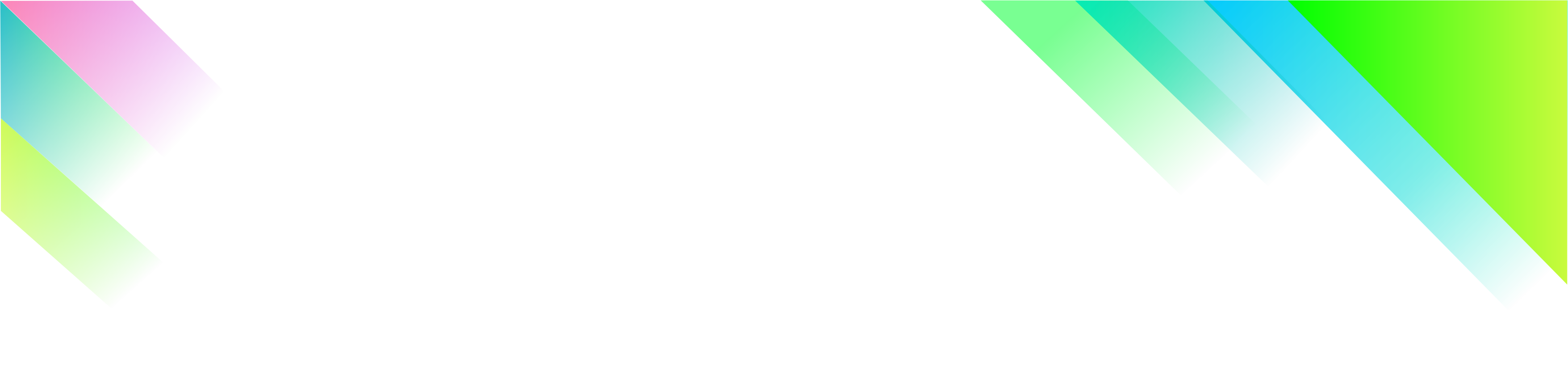 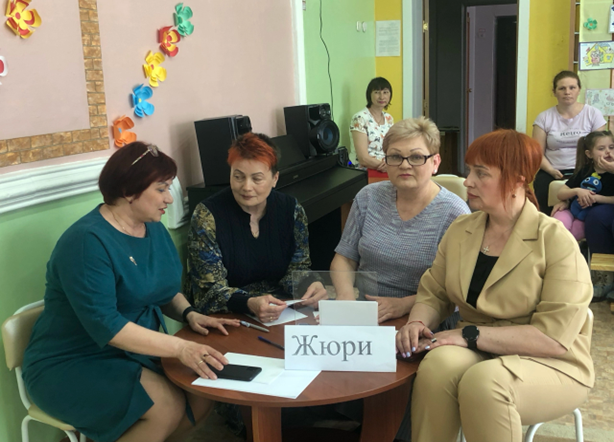 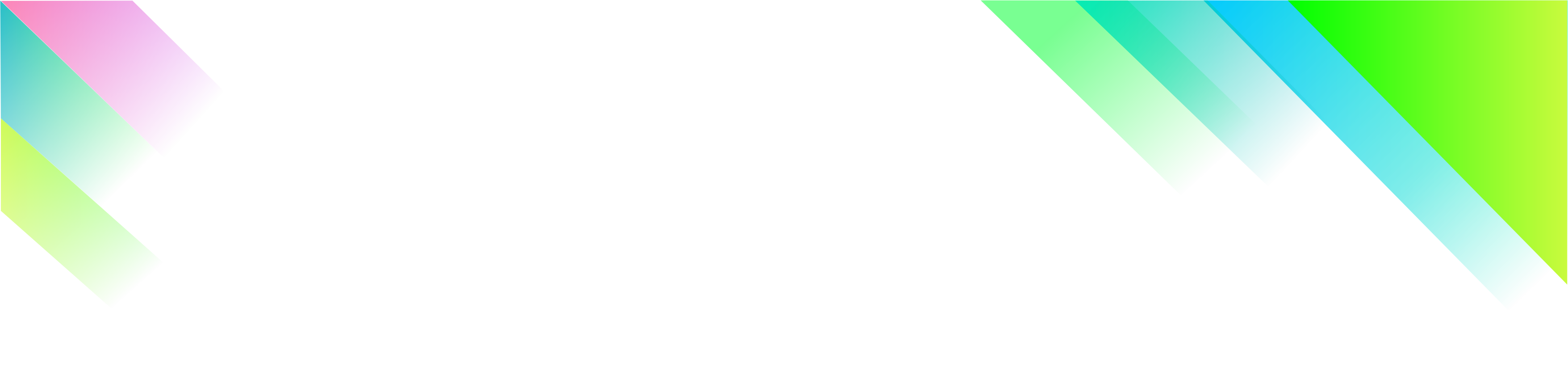 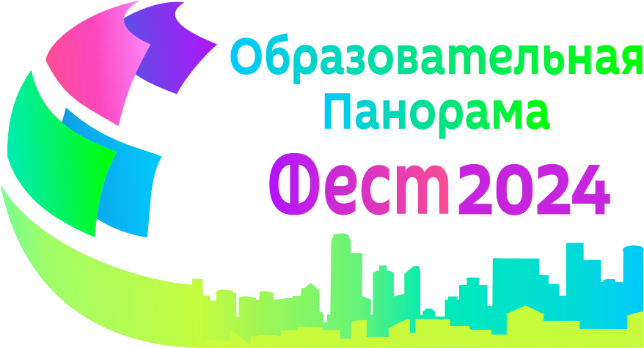 Наш размышления, выводы…
В ходе реализации поставленных задач отмечается, что родители стали выражать искреннюю заинтересованность к жизни группы, они активные участники в жизни своего ребенка, научились выражать восхищение результатами и продуктами детской деятельности, эмоционально поддерживать своего ребенка, часто выражают слова благодарности.
 В результате использования  новых форм взаимодействия, дети стали более общительны, открыты, стремятся наладить контакт со сверстниками, обратиться к педагогу. 
Такая трансформация говорит об обеспечении психолого-педагогической поддержки в вопросах образования, охраны и укрепления здоровья детей, родителей.
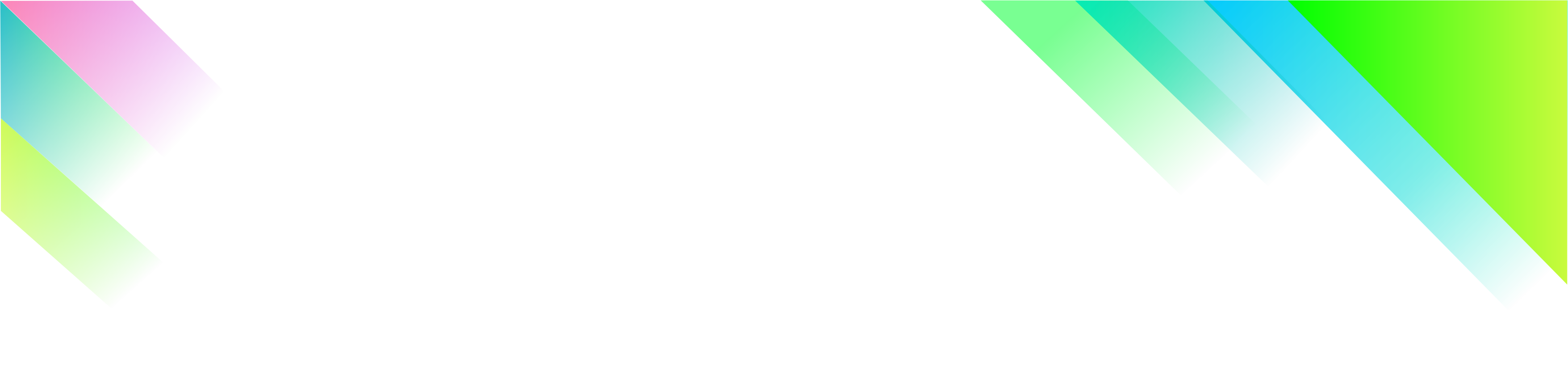 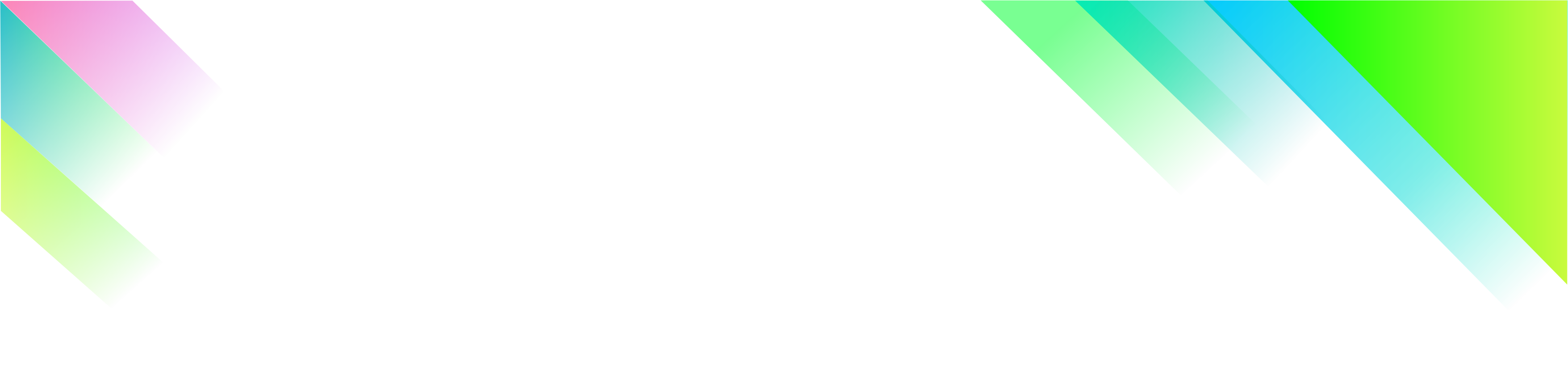 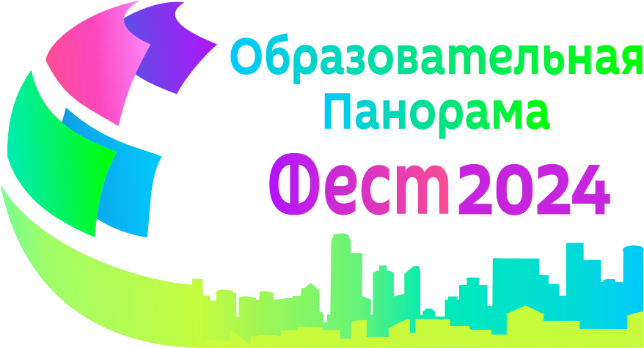 Спасибо за внимание!
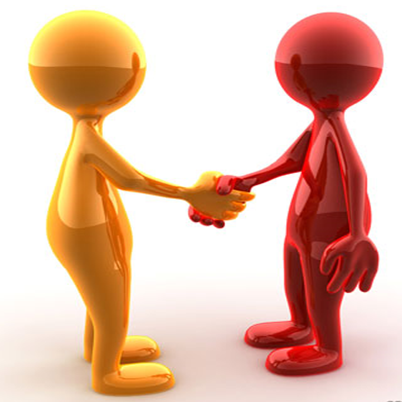 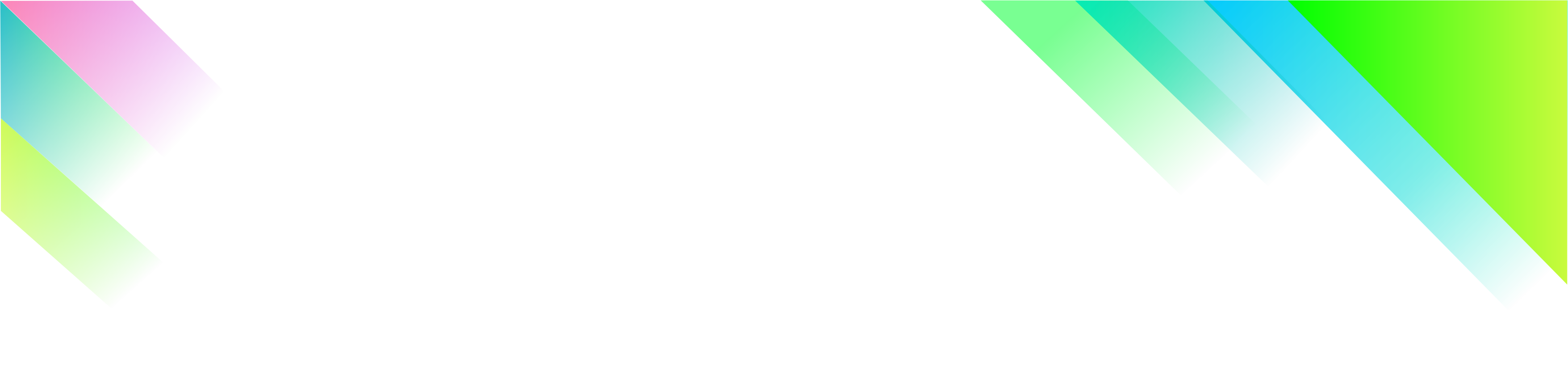